Low-Energy RHIC electron Cooling (LEReC)Commissioning progress and needsJuly 2, 2018
LEReC Commissioning Timeline
March 5: DOE approval to start LEReC commissioning 
March 22: Start commissioning SRF booster with beam .
March 23:  Beam has been accelerated to the first LEReC design energy KE=1.6 MeV, and it is  delivered to inj. line beam dump. 
March 27: 1.6 MeV beam transported to 704 MHz warm cavity 
Apr 2: 1.6 MeV Beam at RF diagnostic line PM. Comm. BPMs, PMs, FCs  
Apr 5: 704 deflecting cavity  commissioned with beam 
Apr 6: 2.1 GHz  commissioned with beam. It runs at 11% of booster cavity. 
Apr 11: 704 MHz warm cavity de-chirper commissioned with beam 
Apr 12 Insert new cathode with good QE (~3%). 
Apr 13: Finish RF and transport set up to delivery good quality beam 10-200pC per pulse at KE of 1.6 MeV 
Apr 18: Laser Delivered 10 Watts  to the gun table. Switching to running resistor. Preparation  for CW operation.
Remaining major goals (KPPs)for July
Establish required electron beam parameters (emittance and energy spread) in both cooling sections for design electron beam charge.
Transport 1mA CW current to high-power beam dump.
Study cathode QE lifetime with 30mA current (at reduced energy to injection dump (can we go to 15kW?) or at full energy to high power beam dump). Need several long term (>1 hour) runs at 30mA.
LEReC Commissioning Timeline (continue)
Apr 25: First beam  in  RHIC cooling section (pulsed mode). Comm. BPMs, PMs, FCT, FC
Apr 26: 1.2 mA CW operation injection at KE=1.6 MeV
May 3: 2nd Ferris Wheel with 6 good cathode (QE=4-6%) delivered to IP2
May 11: 17 mA CW,  KE=500 keV at the dump, DC gun V=300 kV
June 2: 100m journey  is completed. 1.6 MeV Beam delivered to HP beam dump (Pulsed mode)
June 5 First time observed ion –electron interaction in cooling sections 
June 5 Measurement of  beam quality is available online: energy spread < 1.e-3 and geometrical   emittance in injection line 0.4-0.6 um for 50 pC, 
June 6: 20 mA CW, DC Gun V= 320kV delivered to injection beam dump
June 18: 3rd Package  of good cathodes delivered to IP2
June 22:Comm. movable slit emittance measurements system with beam starts
June 28: DC Gun tested with Cornell’s controller upto 17mA. No strong instability has been observed.
 June 28: First test of LLRF feed forward system
Towards to KPP#3
Towards to KPP#2
Towards to KPP#1
Towards to KPP#3
Towards to KPP#1
Towards to KPP#2-3
In pulsed mode:
Most of beam commissioning goals could be done running single macrobunche
Beam instrumentation commissioning
Beam quality measurements
Beam transport and optics optimization 
For better tuning of RF cavities  and stability studies we planned to use long trains of macrobunches duration  upto 1msec (10k macrobunches) 
Due to strong beam loading to cavity, significant MB2MB energy variation is  observed (in non zero dispersion regions)
First tests of LLRF  feed forward system shows significant improvement in RF cavities phase and voltage stability
The result of FF compensation to beam quality needs more studies.
There is also DC gun beam loading effect:
HV PS Voltage  regulation loop studies continue
CW operation : Learning experience: DC Gun
DC Gun HV PS is not stable at some current settings at 300-350kV. But we can jump through 
Update: with Cornell's controller PS is much more stable at 350 kV
For nominal voltage of 400kV  we were not able to jump through 2-2.5 mA average current instability barrier. 
Needs to be tested with new controller. 
Cathode is damaged in several spots as a result of CW operation
New evidences show that damaged spots  could be results of Gun trips. Needs more data.
Gun needs reconditioning after CW operation to run at 400kV
DC gun HV PS invertor failed twice during this run. Needs to be replaced each time. There is one spare invertor. Repair damaged one  takes several days. 
Moving the chassis outside the tunnel could reduced probability to upset invertor. Plan to test this summer.
CW operation : Learning experience: Laser
Pulsed /CW switch requires  laser expert. 
Switching CW/Pulse could be done by operator if fast shutters in placed
Putting fast shutter could be done  by expert only and needs an access to laser trailer
Currently not an issue since laser experts normally available any time during work hours and by request for off hours . 

Transverse size at Gun table significantly changes for different average power of operation 
eBeam setup is performed in pulsed mode at very low average laser power. Normal operation is expected with laser at several (1-10) watts power. Transverse laser profile  changes significantly between these modes. 
Aperture at gun table help with laser spot stability  but it limited  tp cathode  laser power since laser   transverse size significantly increased with laser power.
20 minute AC cycles effect on Laser power fluctuation needs to be addressed
Independent from eBeam online diagnostic and control of laser power and laser position stability is needed in both CW and pulsed mode.
Learning experience: instrumentation and MPS
BPMs keep to hang up time to time need resetting and tweaking. It especially true during switching modes of beam operation
BLM system needs to be commissioned  and thresholds have to be established 
Some effort was made during RHIC run to commission BLMs system
There were too many false trips due to strong background noise from other operation systems (CEC or RHIC itself ). Needs more tuning to make this system work.
FCT (and particularly Gun FCT) calibration is far from perfect
Many hours have been spent already to tune this system.  The numbers still not match ICT in short train and  DCCT in CW mode.
RF noise might be more problematic when we start commissioning higher energy (higher voltage SRF booster)
Several times  BPMs switch boxes were damaged during CW operation 
 Improvement have been made to protect BPMs 
More studies are needed
MPS works very well 
false trips are very rare due to other equipment provides nonsense signal
Final HP beam dump line certification is needed
Using GUI/Sindy based interface is tricky at first but become very natural if one has been  trained once
More online application/tools are  needed
Response matrix measurements and comparison with model 
Orbit correction with User friendly interface
RF phase/voltage online correction (similar to orbit correction) Under development
Online Energy measurement and logging using  180 degree magnet
Small MatLab based  useful tools:
Solenoid based energy measurements is tested.
QE map scan is tested 
RF phasing script is ready needs to be tested 
DC gun conditioning is operational with some tweaks
Solenoid scan Emittance measurements (offline analysis)
Energy and beam current increases during summer time.
May-June: RF diagnostics beamline: 
Development of feedforward system to compensate beam-loading in RF cavities is part of this task. Development of automatic correction of energy spread
June-July: 
@1.6MeV Energy feedback development based on 180deg. BPM.
Test DC gun PS with Cornell Control Chassis (repeat at 400kV)
July 1-31: 
@1.6MeV (Booster=1.35MV; 2.1GHz=150kV; 704MHz=60kV) high-current (up to 50mA) beam transport to final dump. Testing both 9MHz and 704MHz CW modes at high current. Do we still have to test CW704?
August 1-15:
@ 2.0MeV (Booster=1.8MV; 2.1GHz=245kV; 704MHz=80kV), up to 50mA; testing Booster up to 85kW power
August 15-September 1: 
@ 2.6MeV (Booster=2.2MV; 2.1GHz=220kV; 704MHz=250kV, Pbeam=13kW,Pcavity=10kW), up to 50mA; testing Booster up to 110kW power
Sept1-15: Commissioning 78 kHz system
Discussion
Questions?
Backup and some illustrations
DC Gun HV PS
PS group met with HV PS manufacture got some ideas how to improve stability for CW operation
On Thursday stepdown transformer will be installed
Bandwidth and ripple studies continues
 One more set of R&C has been tested more is coming today
Next week (June 27-28) we will test Gun stability  running with Cornell version of control board
Some times in July we need to move controller chassis outside of the tunnel and test DC gun operation. It could take at least 2  days without beam
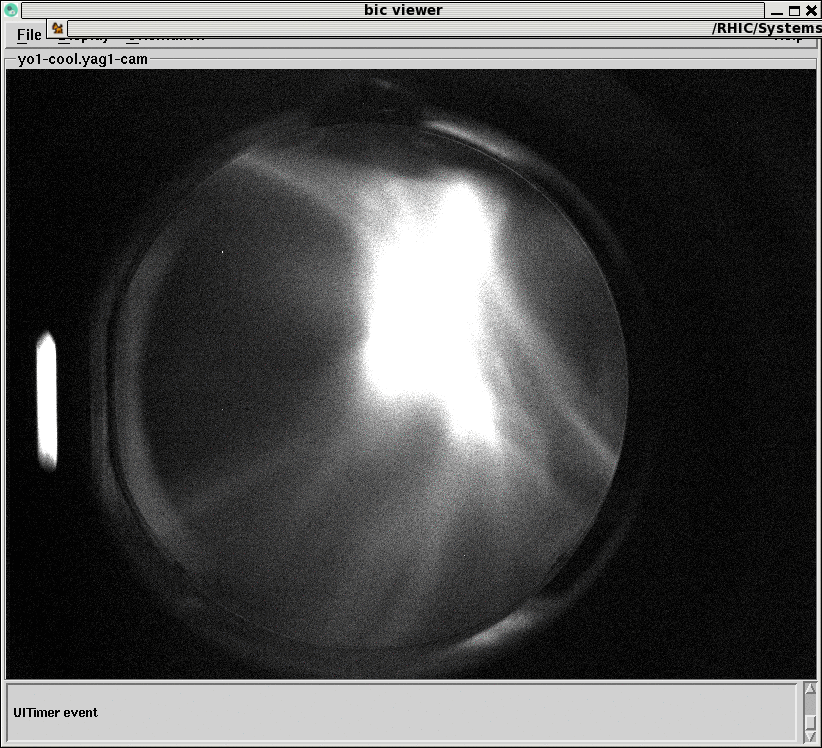 Apr 25
1st YaG in cooling section
Beam reached Diagn line  and Cooling section  PMs
Apr 25, 2017
DC Gun 
Test Line
704 SRF 
Booster Cavity
Diagnostic Beamline
704 MHz Cu Cavity
9 MHz Cu Cavity
2.1 GHz Cu Cavity
e-
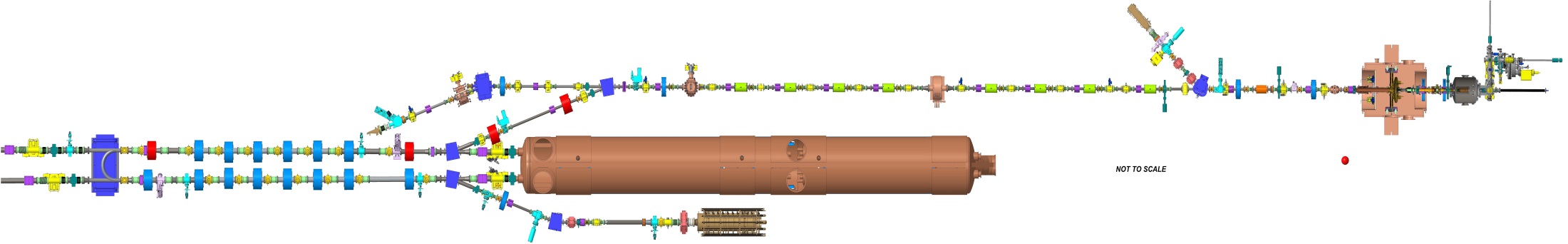 COOLING
in Yellow RHIC ring
e-
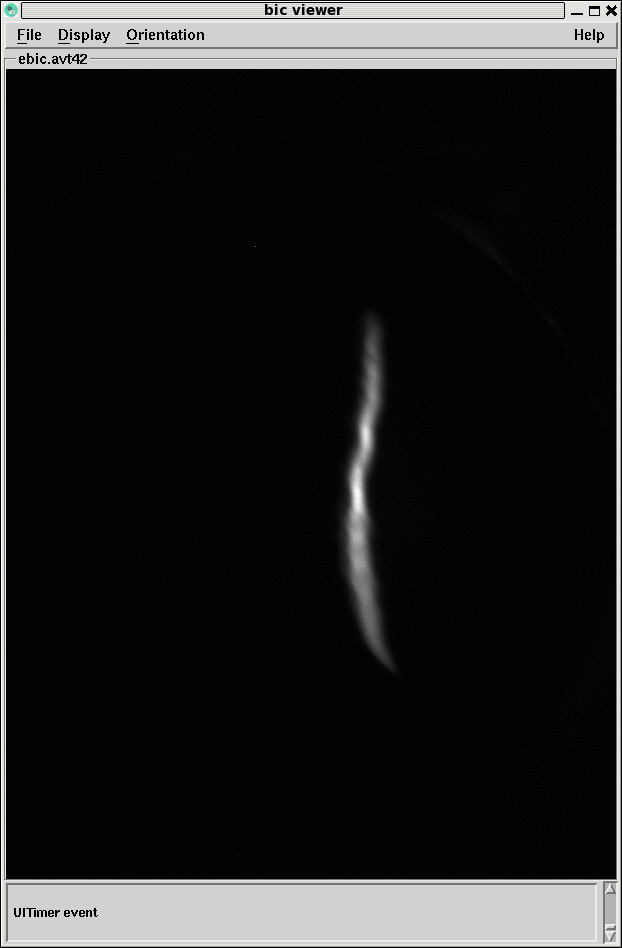 RHIC TRIPLET
DC e- Gun
IP02
COOLING
in Blue RHIC ring
e-
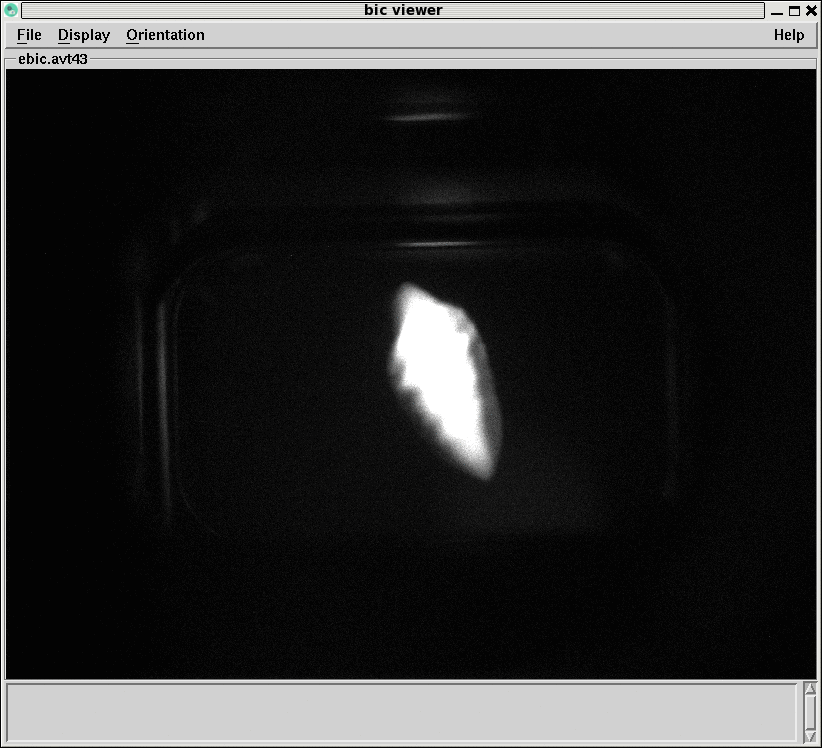 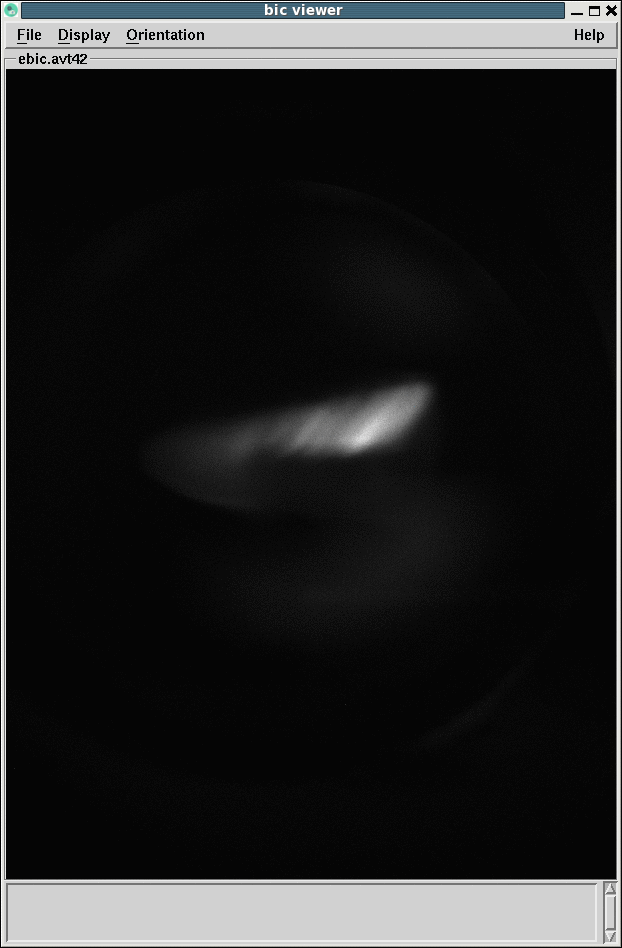 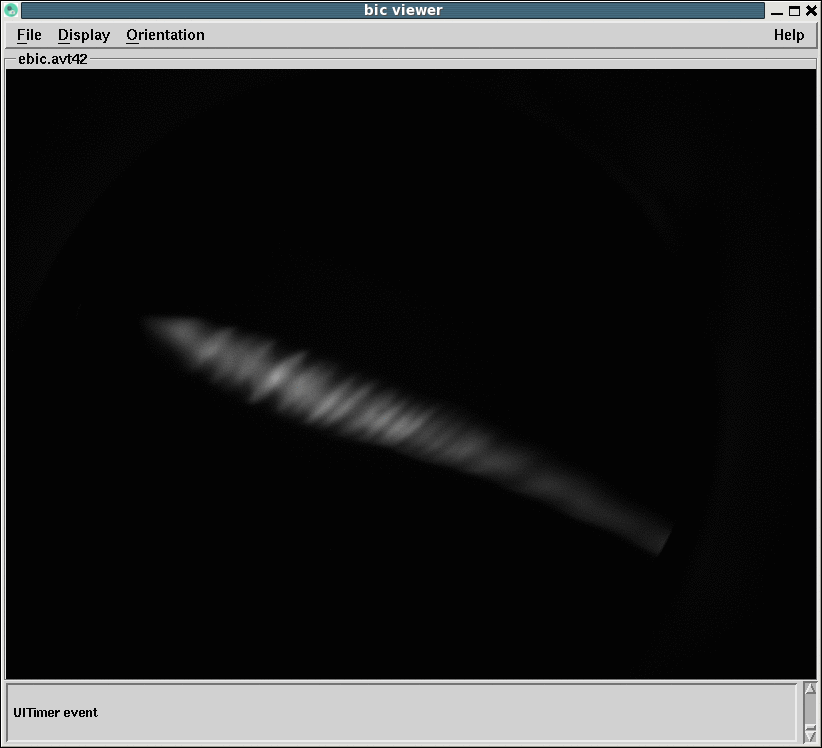 Apr 11  DiagnLine  PM
With dichirper and deflecting cavity on
Apr 5 DiagnLine  PM
With deflecting cavity on
Apr 2 DiagnLine  PM
Apr 10 Dogleg PM
LEReC: beam propagated all the way to final beam dump
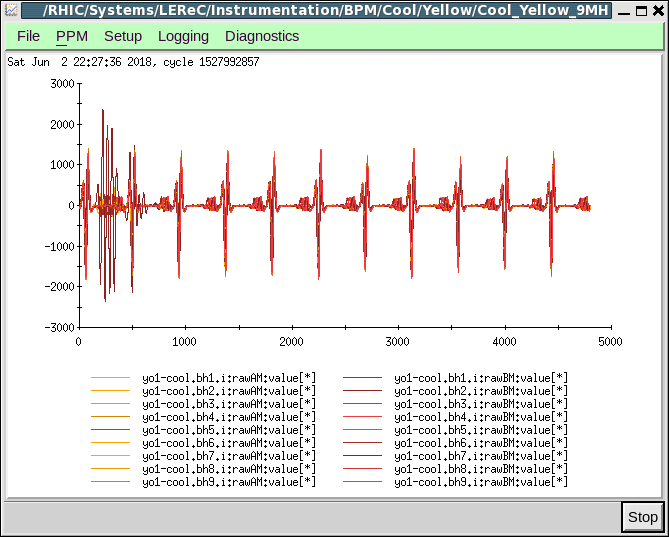 June 2, 2018
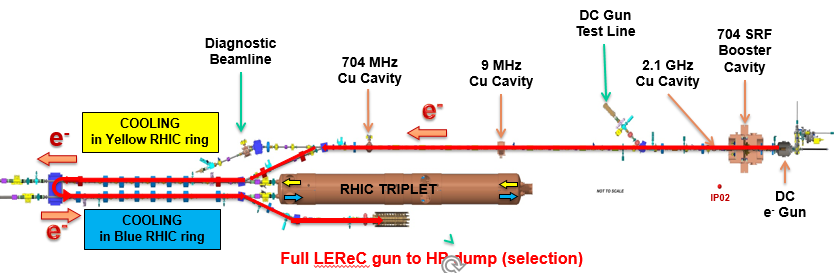 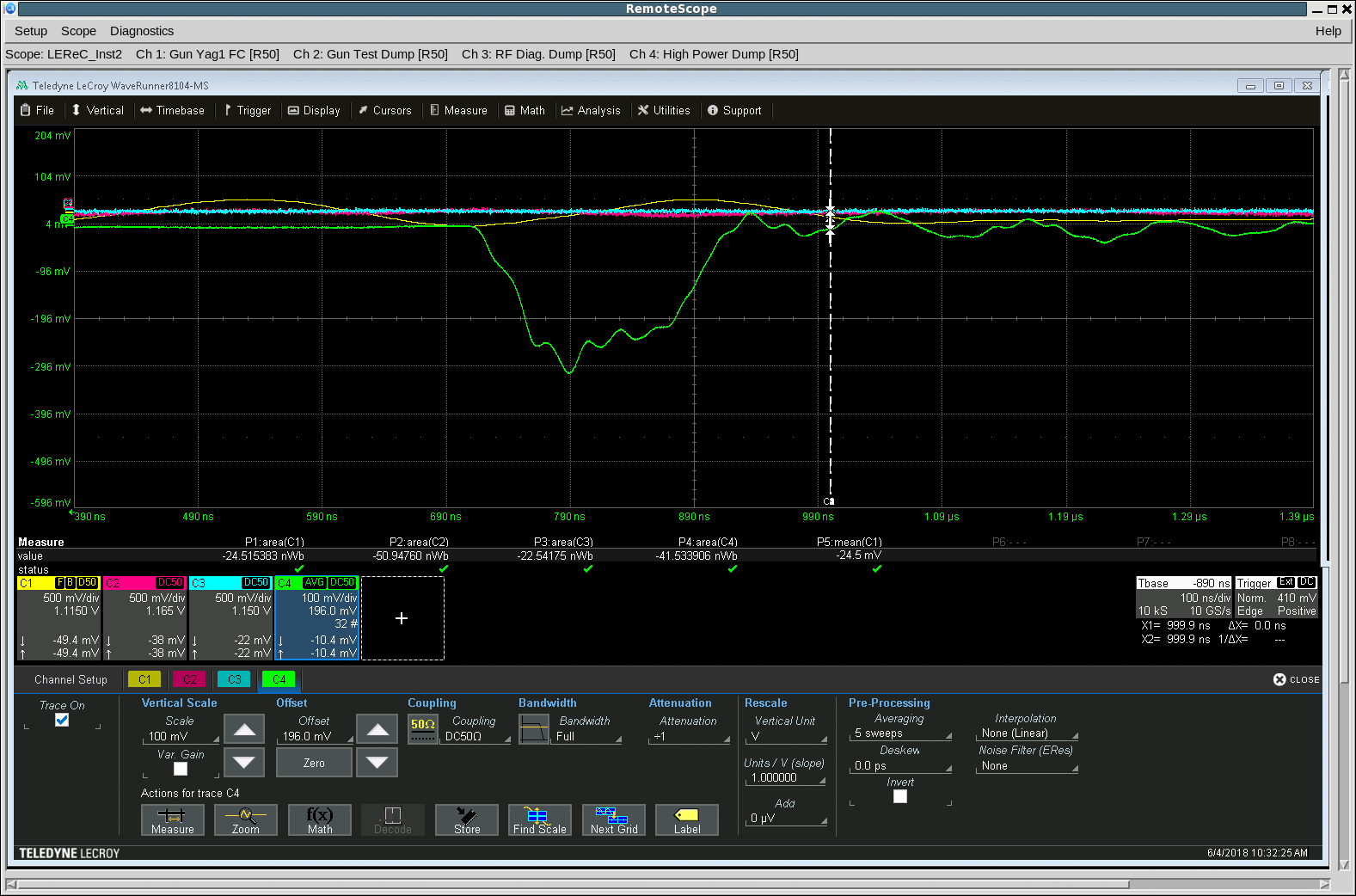 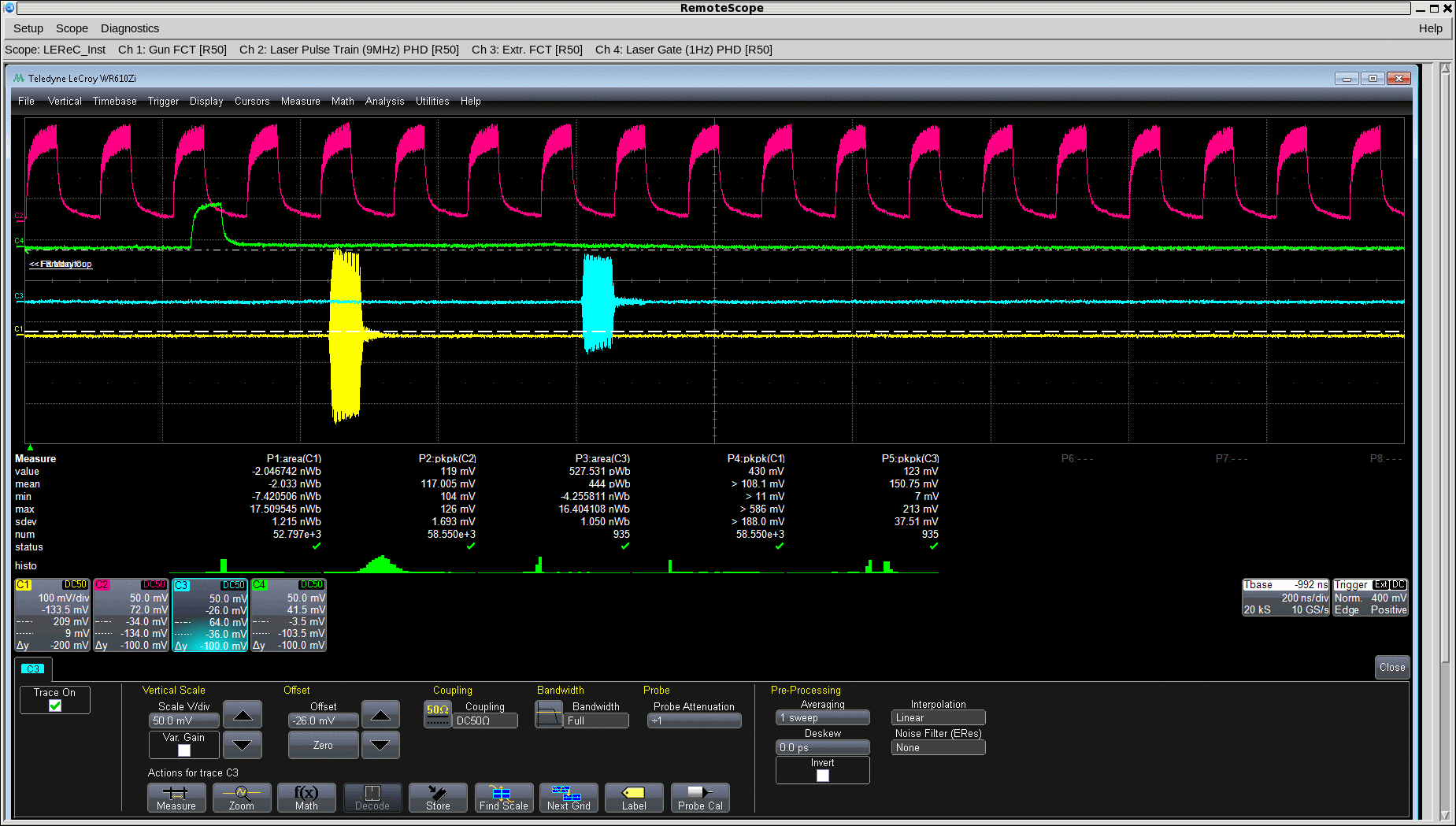 HP Beam Dump FC signal
Laser pulses, 
Gun FCT 
HP BD  FCT signals
Marching to 30 mA from the gun
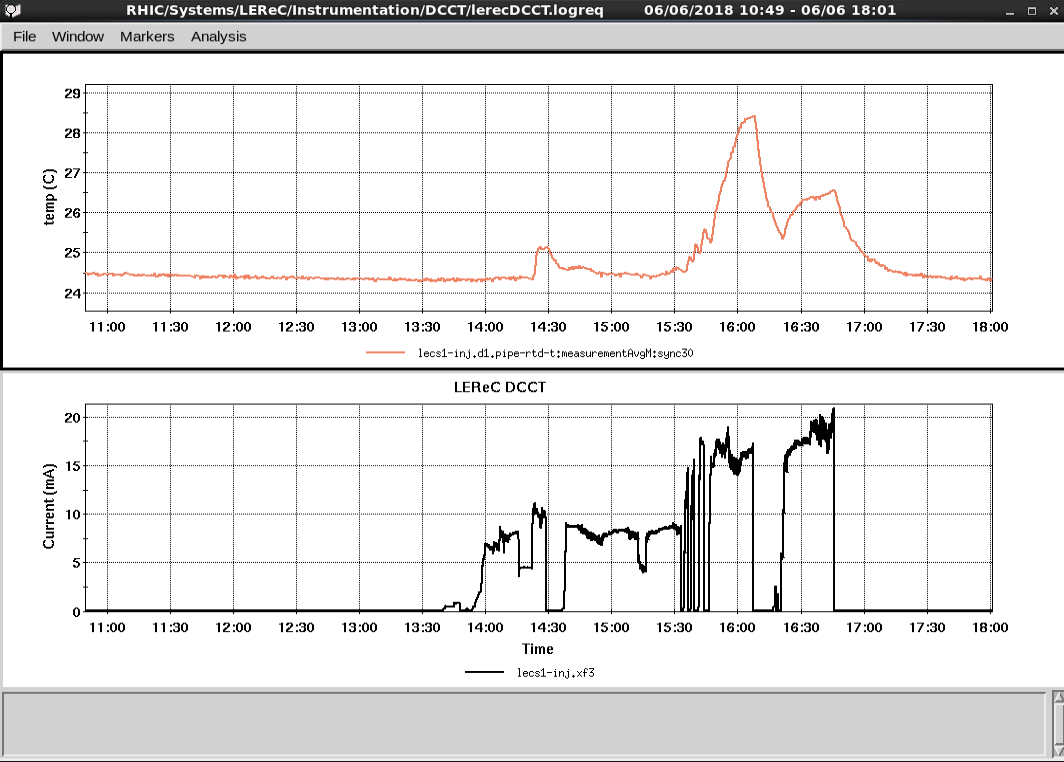 Beam line Temperature at the bending magnet vacuum chamber stabilized
Before Gun tripped
DCCT average current
DC gun at 320kV
20 mA average current CW operation June 6, 2018
Longitudinal phase space and slice energy spread at RF diagnostic line
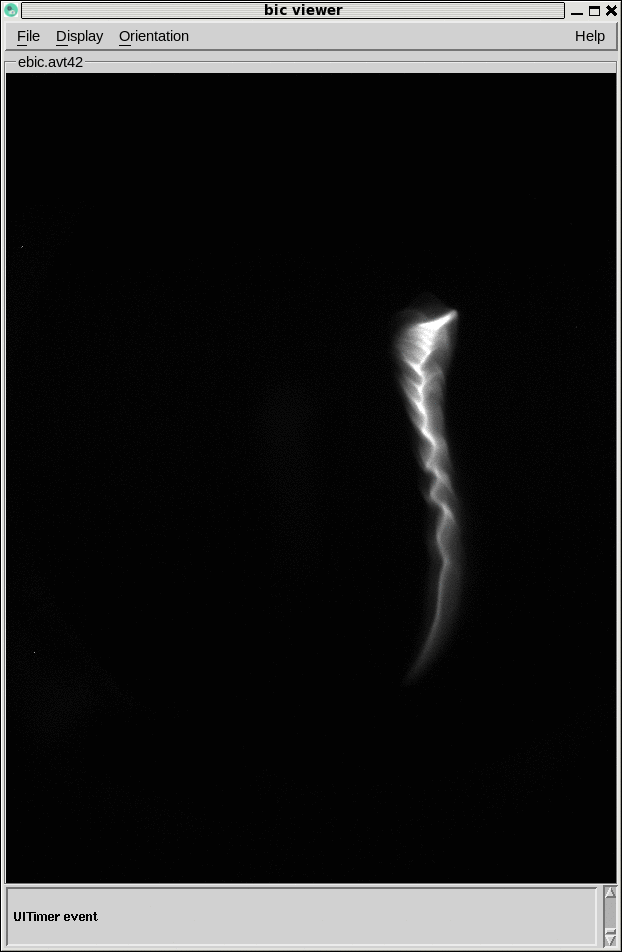 Single bunch Charge 50 pC,
Sliced energy spread 0.8-1.4e-3
Bunch length +/-200 psec
Multislits emittance measurements
On Line Transverse phase space reconstruction
Live image
Intensity profile with fit
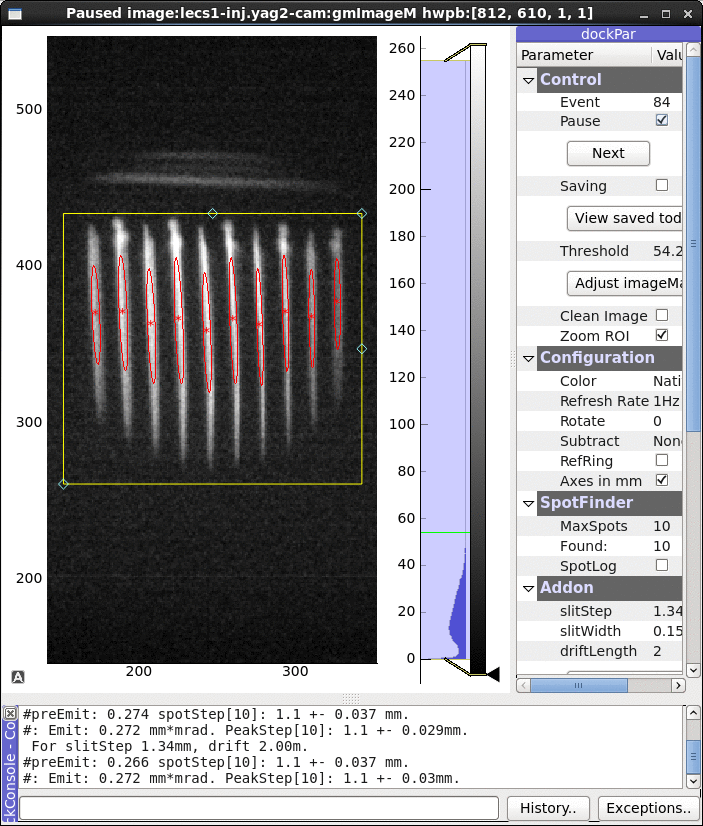 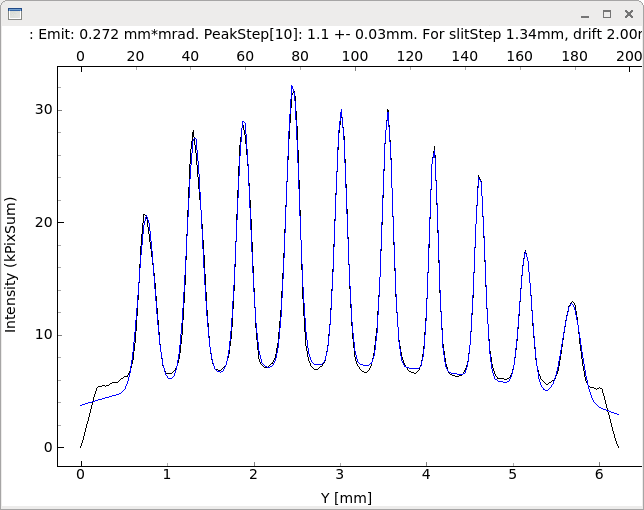 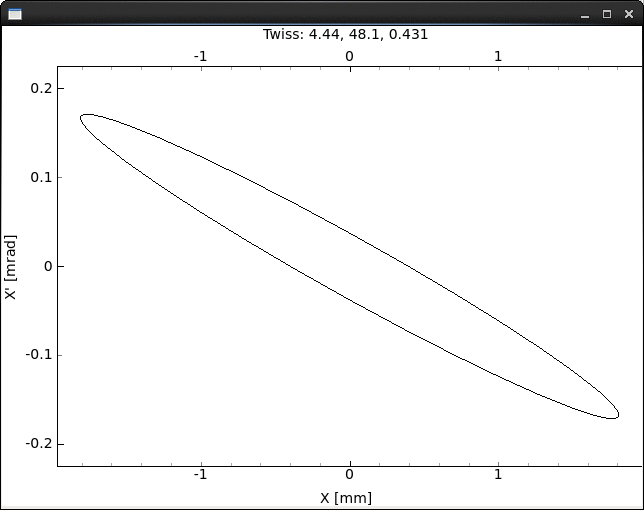 Reduced upstream solenoid strength
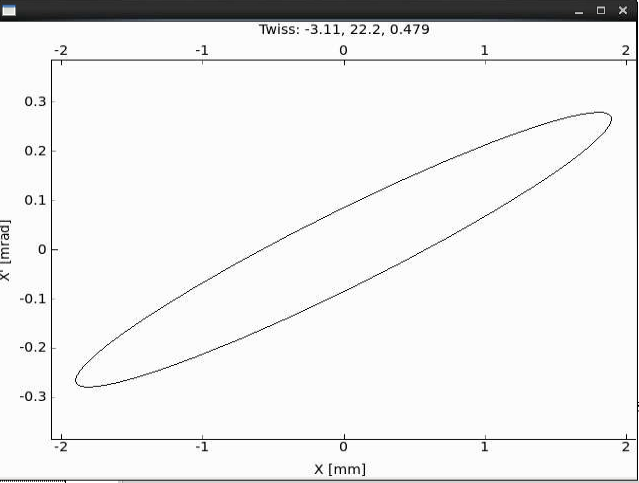 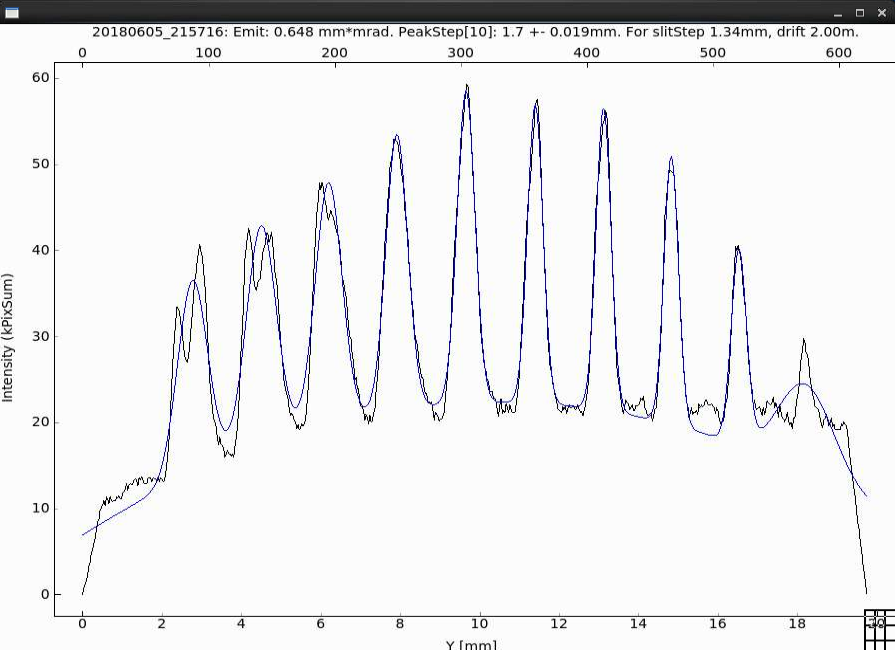 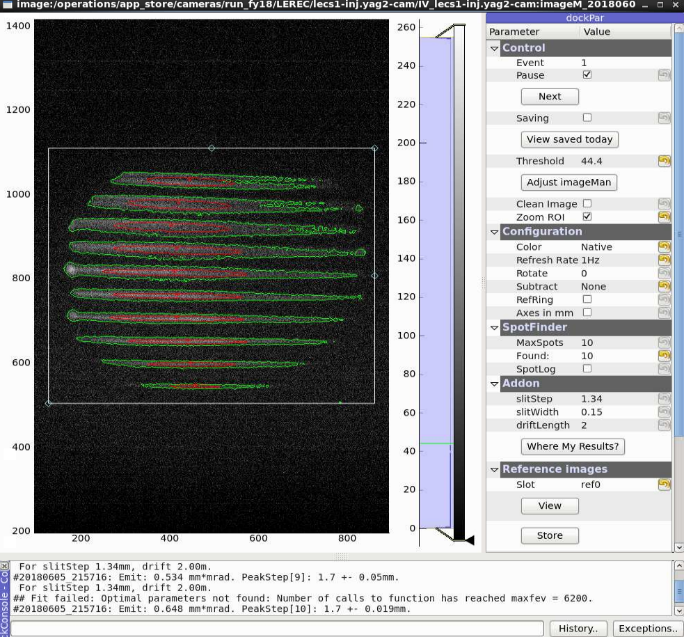 Beam loading effect observed at HP Beam Dump  FCT
Yellow GUN FCT
Cyan HP beam dump  FCT
Charge per bunch 100pC
Due to beam loading effect to RF cavities later bunches get less acceleration and some particles have been lost most likely  in the  merger section with largest dispersion
NO interaction with RHIC beam
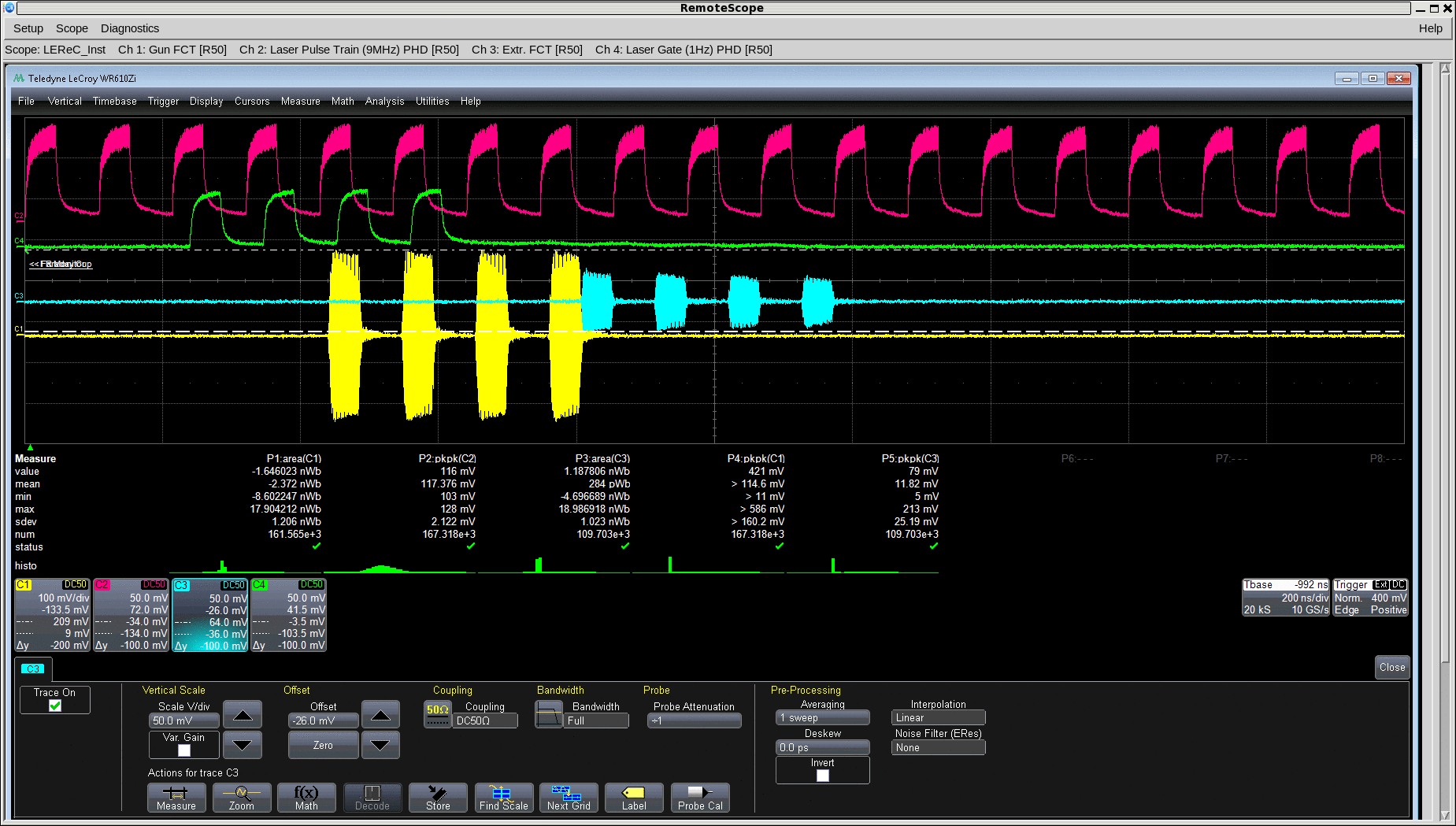 RHIC beam imprint to electron beam
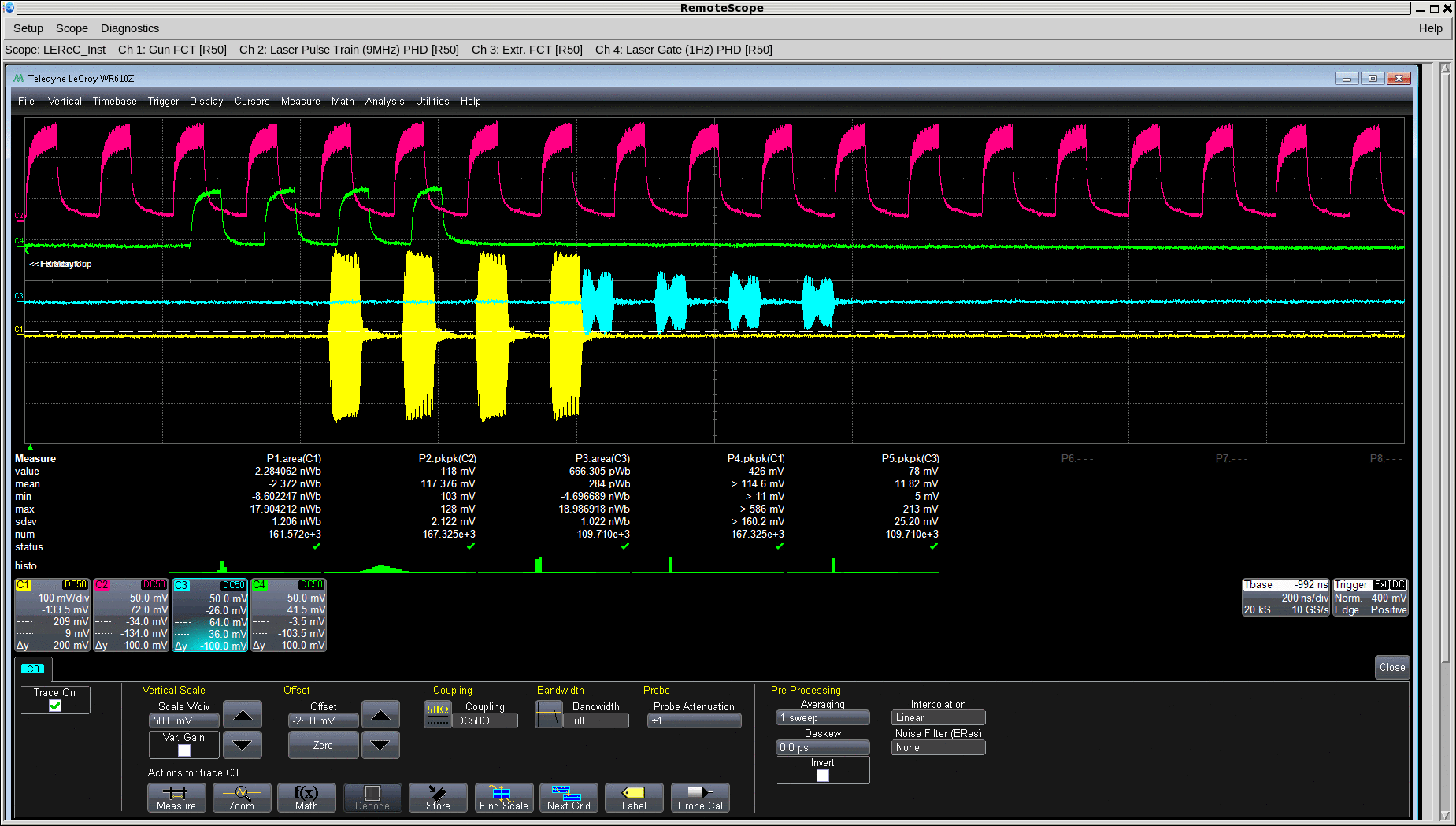 Ion beam footprint